DEPARTAMENTO DE PLANIFICACIÓN RHS Y CONTROL DE GESTIÓNUNIDAD DE GESTIÓN DE INFORMACIÓN RHS
Autoatención Descansos Complementarios
División de Gestión y Desarrollo de las Personas
AGOSTO DE 2014
Autoatención
Opción “Permisos”.
En módulo Autoatención,  en la opción Permisos se encontrara la opción de descansos complementarios.
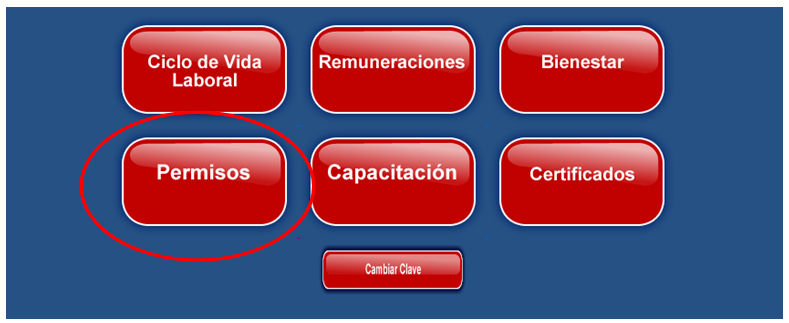 Autoatención
Este nuevo botón tendrá la funcionalidad de mostrar información referente a descansos complementarios de los funcionarios.
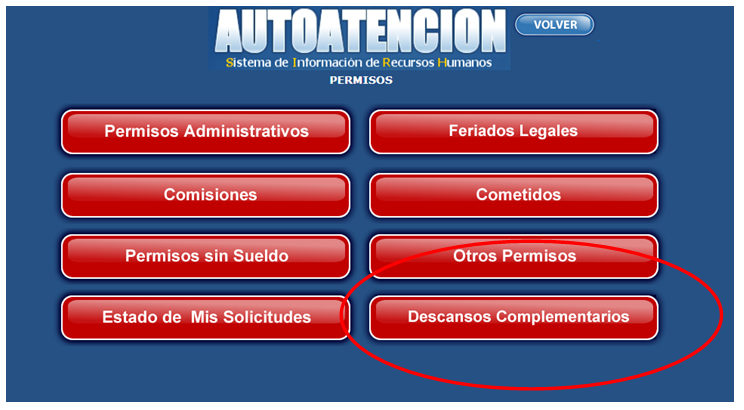 Autoatención
Se procederá a mostrar información referente a los detalles de Reconocimiento y de Solicitudes.
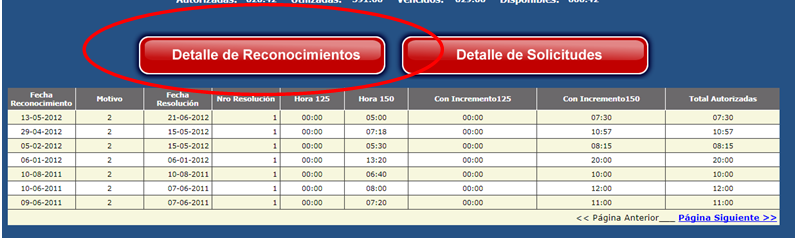 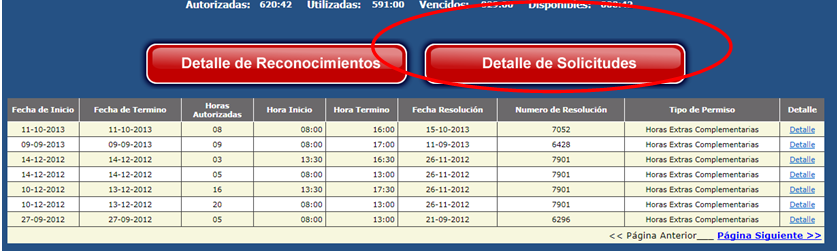 Gracias.